DOĞRUDAN GEN AKTARMA YÖNTEMLERİ
Elektroporasyon
Yüksek voltajlı elektrik akımı yardımıyla hücre zarında 30 nm çapında ve birkaç dakika açık kalabilen gözenekler oluşturulur.

Bu yöntemde elektrik akımının verilme süresi ve voltaj miktarı çok önemlidir. DNA  aktarımında  her  bitki  türüne özgü bir voltaj değeri olup, bunun üzerine çıkılması hücrelerin ölümüne neden olmaktadır .
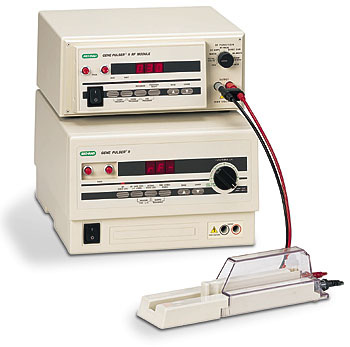 [Speaker Notes: Three methods are commonly used to transform plants. These are electroporation, infection with Agrobacterium, and biolistics, also called the gene gun. Once the plant is transformed, we can detect the presence of a transgene in a plant by looking for the protein that is made by that transgene and by looking for the DNA sequence of the transgene.]
Mikroenjeksiyon
Mikroenjeksiyon yönteminde esas; DNA’yı 0.5-1 m çapındaki kılcal iğnelerle doğrudan alıcı hücrenin sitoplazması ya da çekirdeği içerisine yerleştirmektir. Mikroenjeksiyonda önce protoplastlar, ya polylysine üzerine yapıştırılarak ya da agarose içerisine gömülerek sabit hale getirilmektedir.

Bu yöntemde ilk başarı; yabani tip Ti plazmidinin yonca ve tütün protoplastlarına enjeksiyonuyla elde edilmiştir. Burada DNA doğrudan çekirdek içerisine ejekte edildiğinden, gen aktarım oranı diğer yöntemlerden daha yüksektir. İşlemin yavaş yürümesi (20-100 hücre/gün) ve pahalı olması bu yöntemin en büyük dezavantajlarıdır.
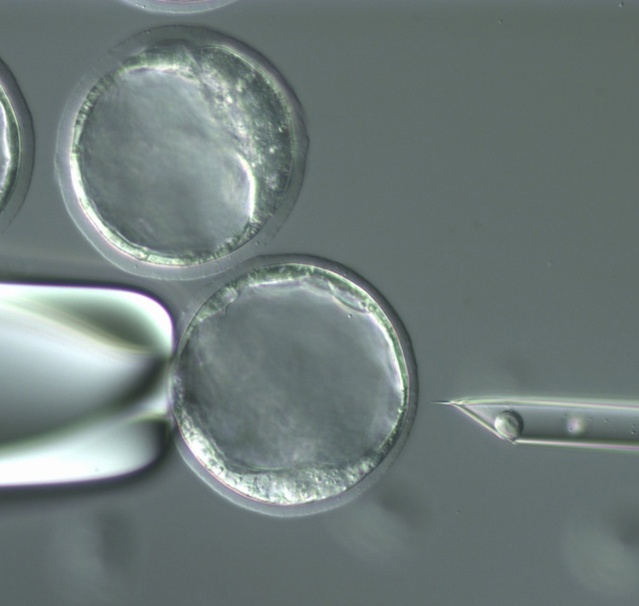 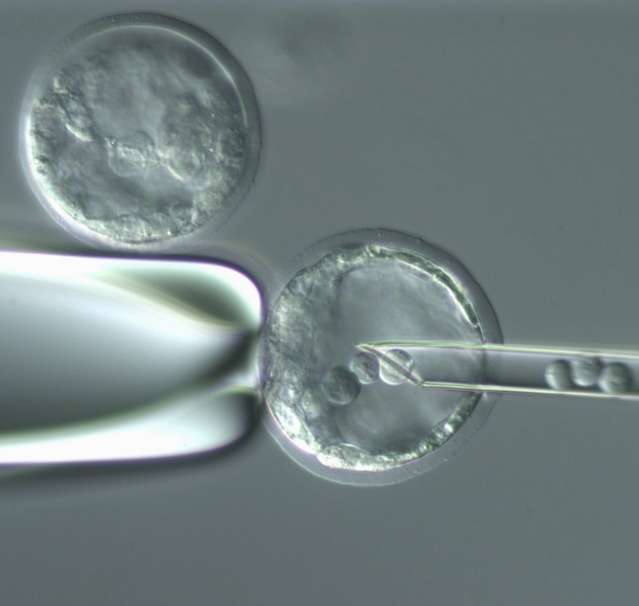 [Speaker Notes: Three methods are commonly used to transform plants. These are electroporation, infection with Agrobacterium, and biolistics, also called the gene gun. Once the plant is transformed, we can detect the presence of a transgene in a plant by looking for the protein that is made by that transgene and by looking for the DNA sequence of the transgene.]
Partikül Bombardımanı
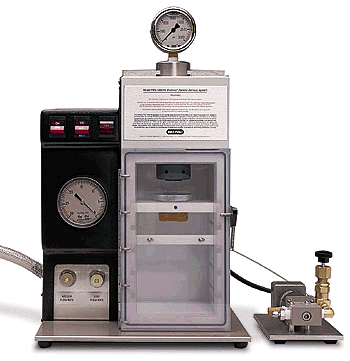  Bu yöntemin temel ilkesi; DNA taşıyan 1-2 m çapındaki altın veya tungsten parçacıklarına çok yüksek hız kazandırıp, bitki hücrelerine girmelerinin sağlanmasıdır. Parçacıklar hücre içerisine girdikten sonra DNA’lar bitki genomuyla birleşmektedir.
 Parçacıların hızlandırılmasında önceleri yüksek elektrik akımı ve barut kullanılırken, son yıllarda basınçlı helyum gazından faydalanılmaktadır. Parçacık hızının sürtünme nedeniyle azalmasının önlenmesi için, işlem vakum altında yapılmaktadır.
 Hızlandırılmış partiküllerden yararlanarak tek çenekli bitkilere kolaylıkla gen aktarılabildiği gibi, Agrobacterium ya da diğer yöntemlerle gen aktarımının çok zor olduğu bitkilere de uygulanabilmektedir.
YAPISI
Partikül Bombardımanı
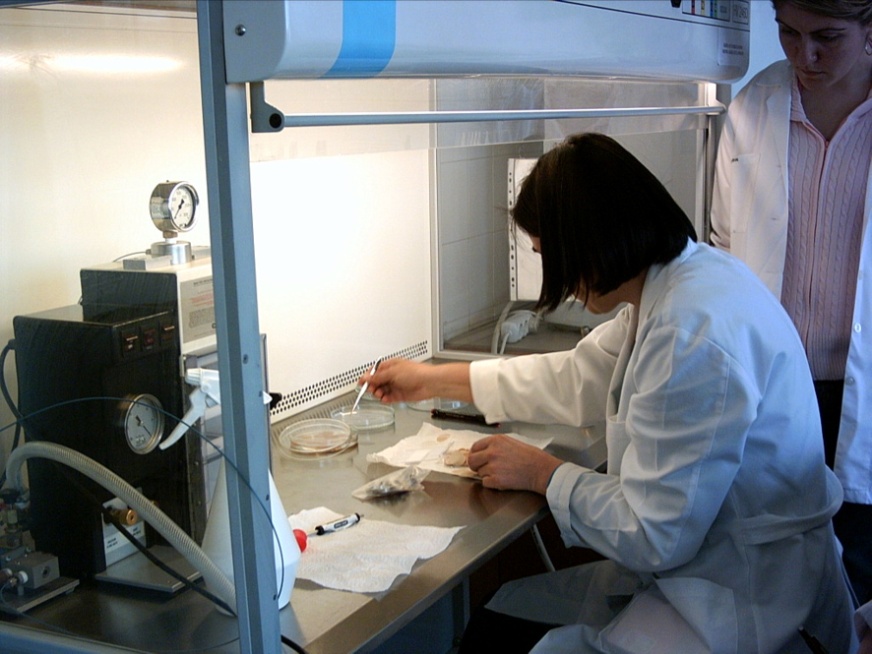 İŞLEYİŞİ
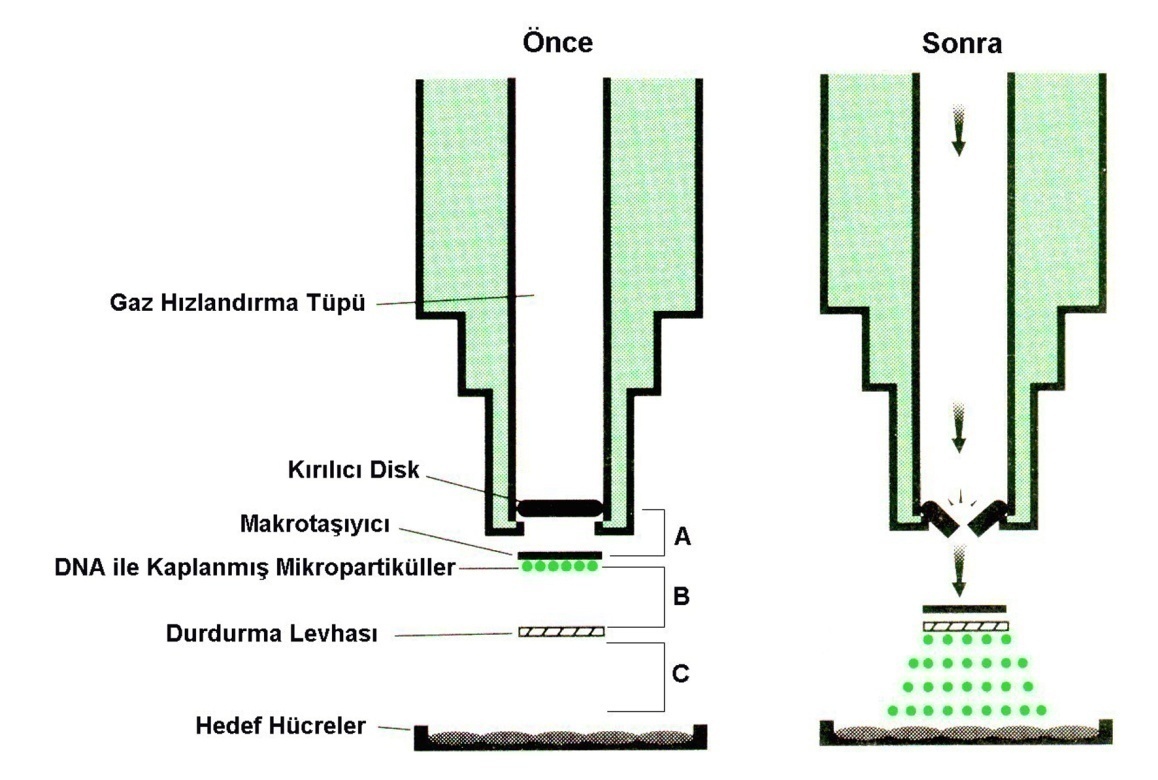 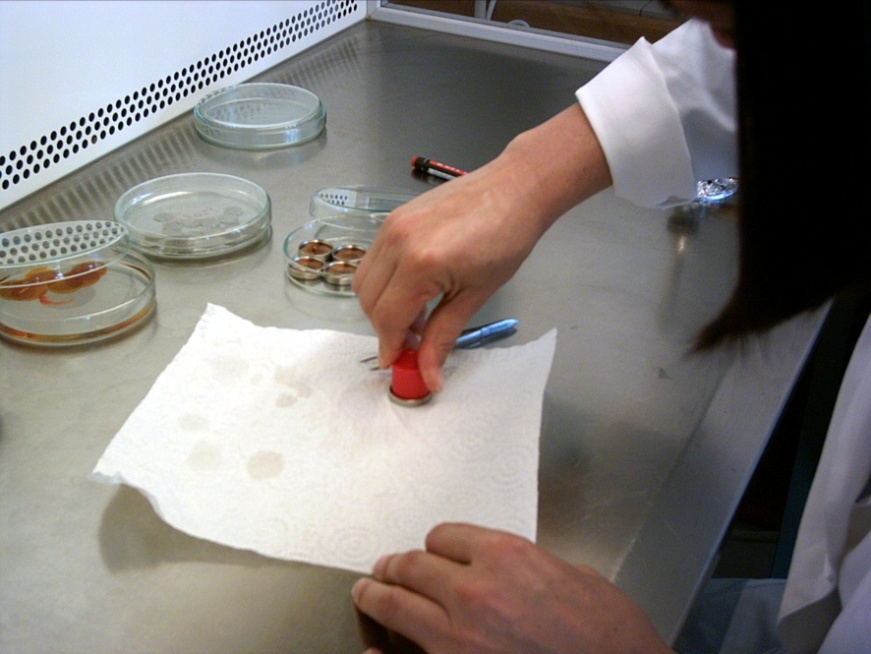 Partikül Bombardımanı
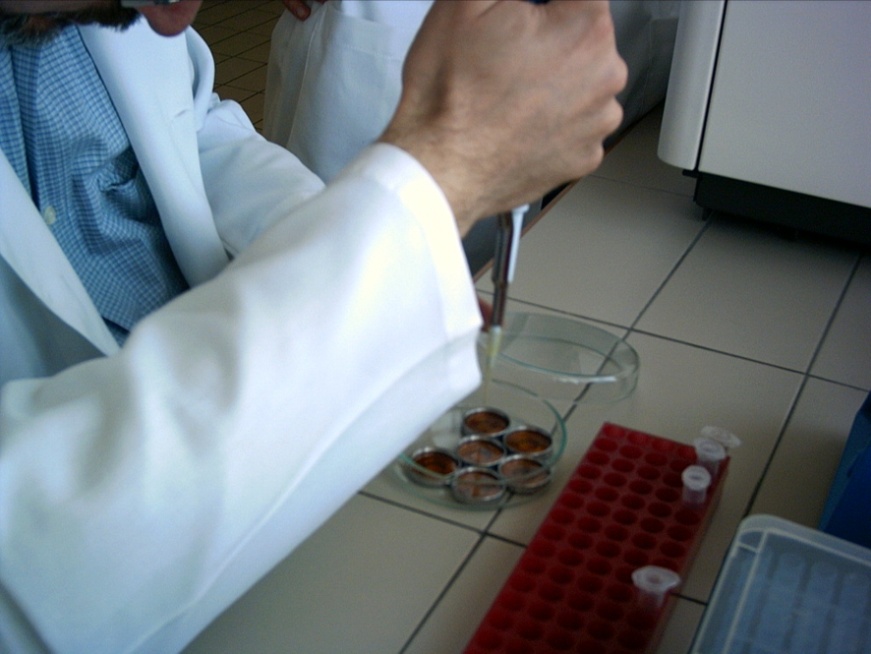 İŞLEYİŞİ
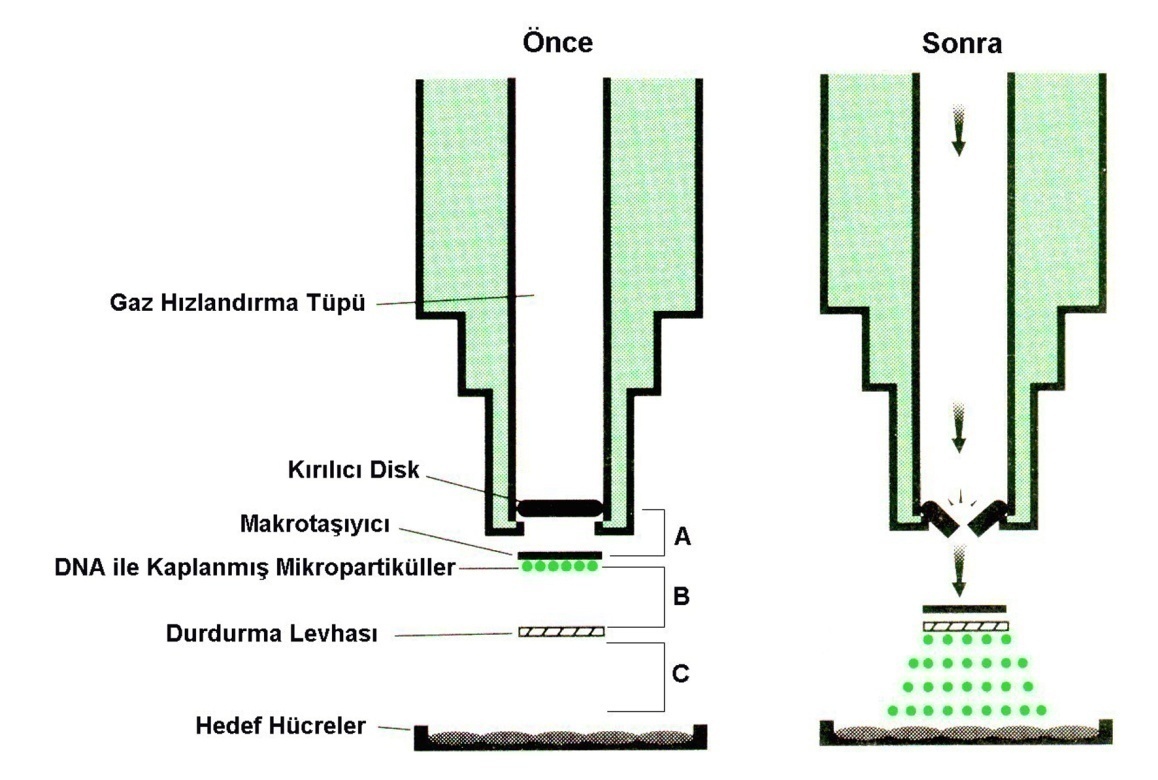 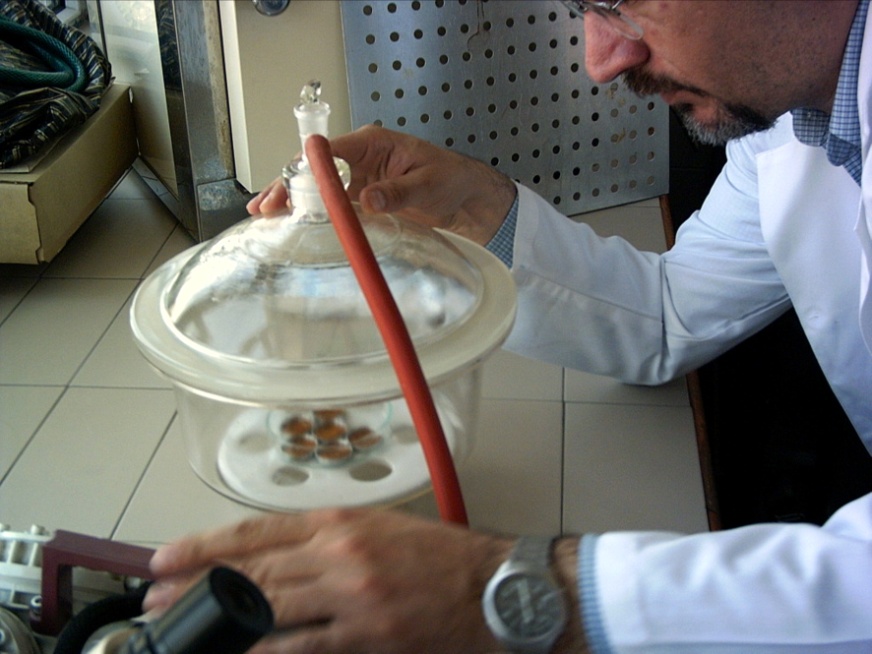 Partikül Bombardımanı
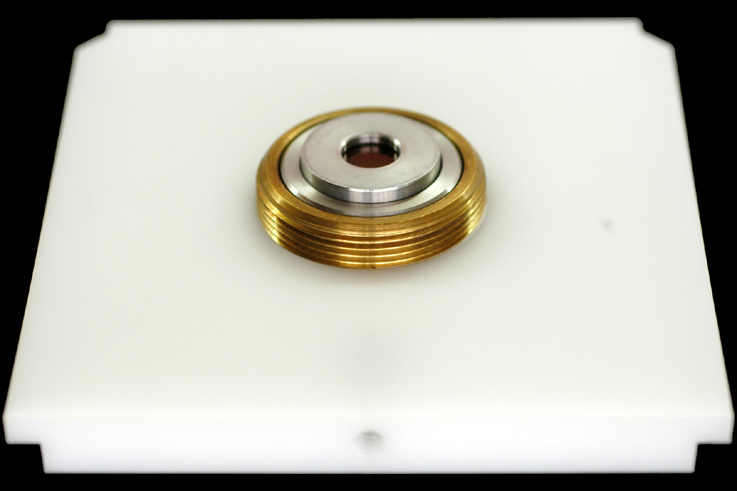 İŞLEYİŞİ
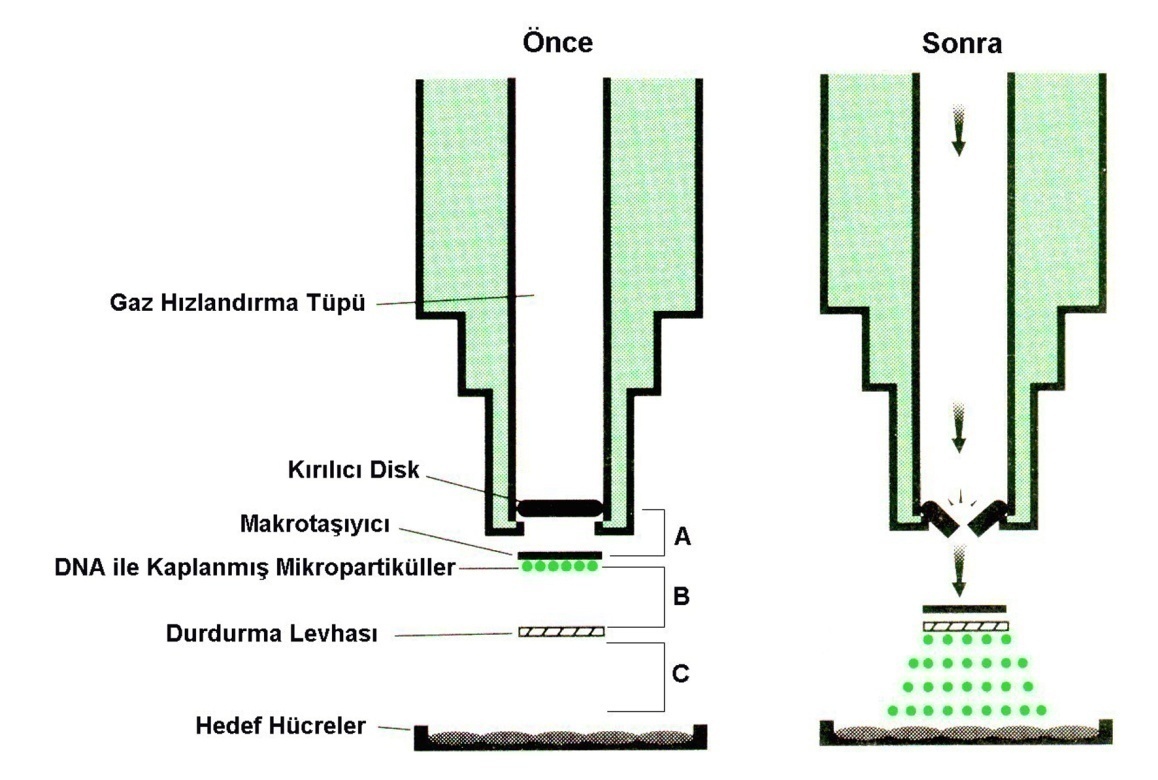 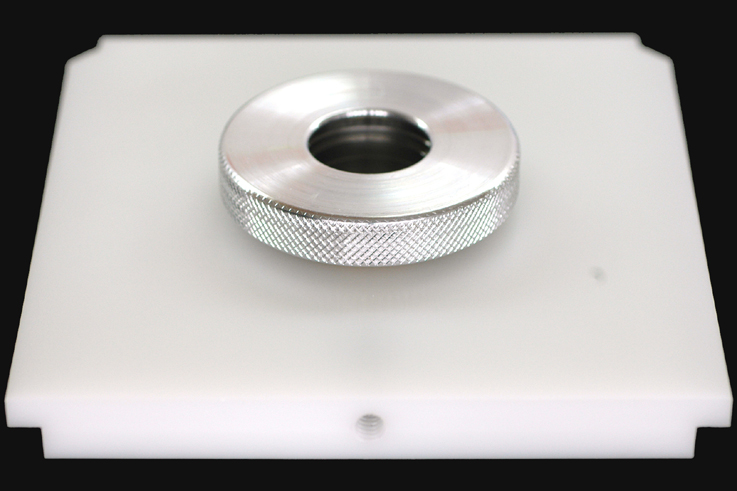 Partikül Bombardımanı
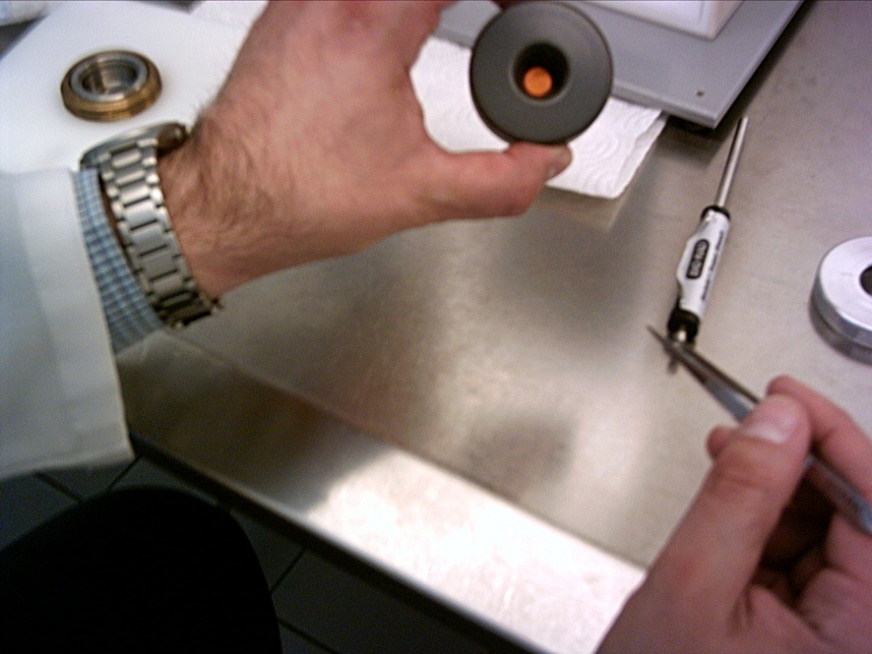 İŞLEYİŞİ
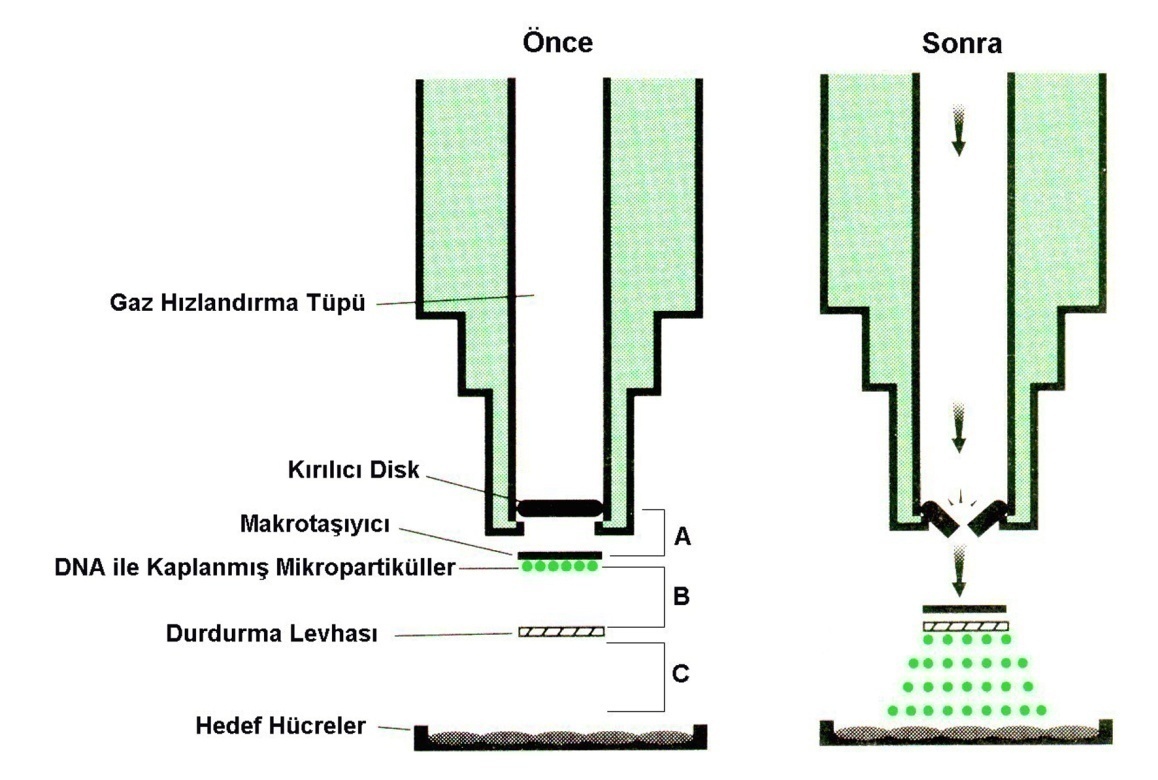 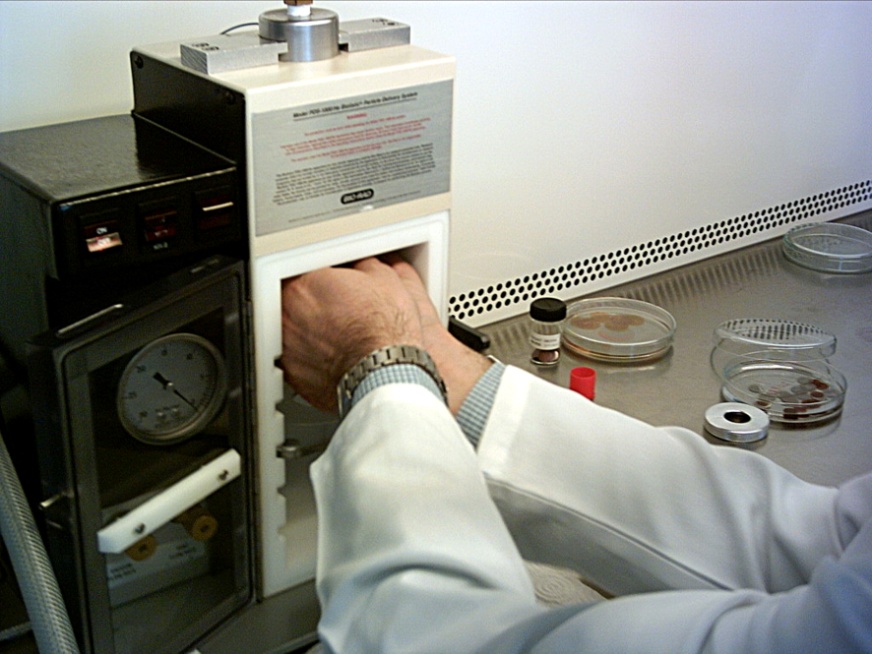 Partikül Bombardımanı
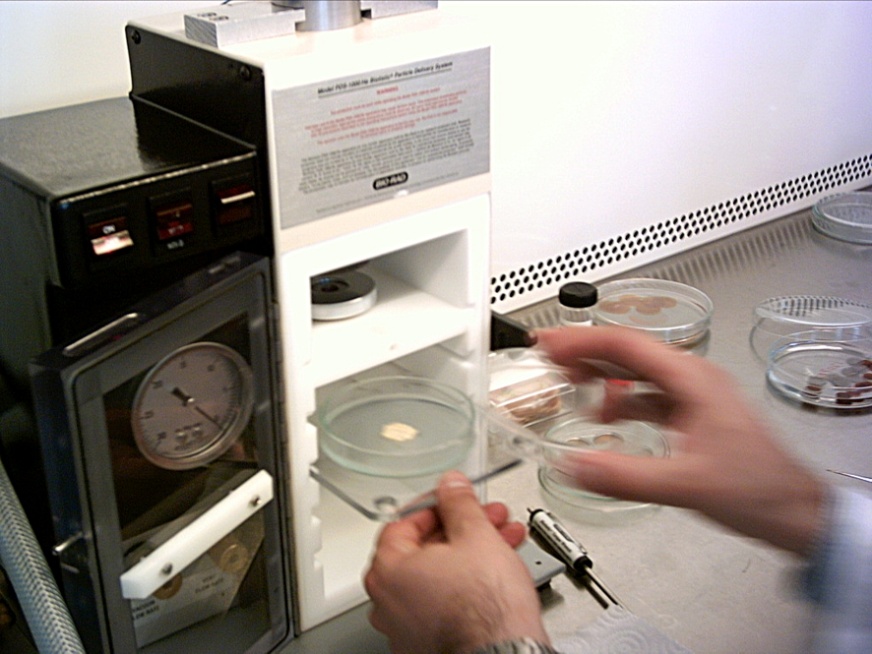 İŞLEYİŞİ
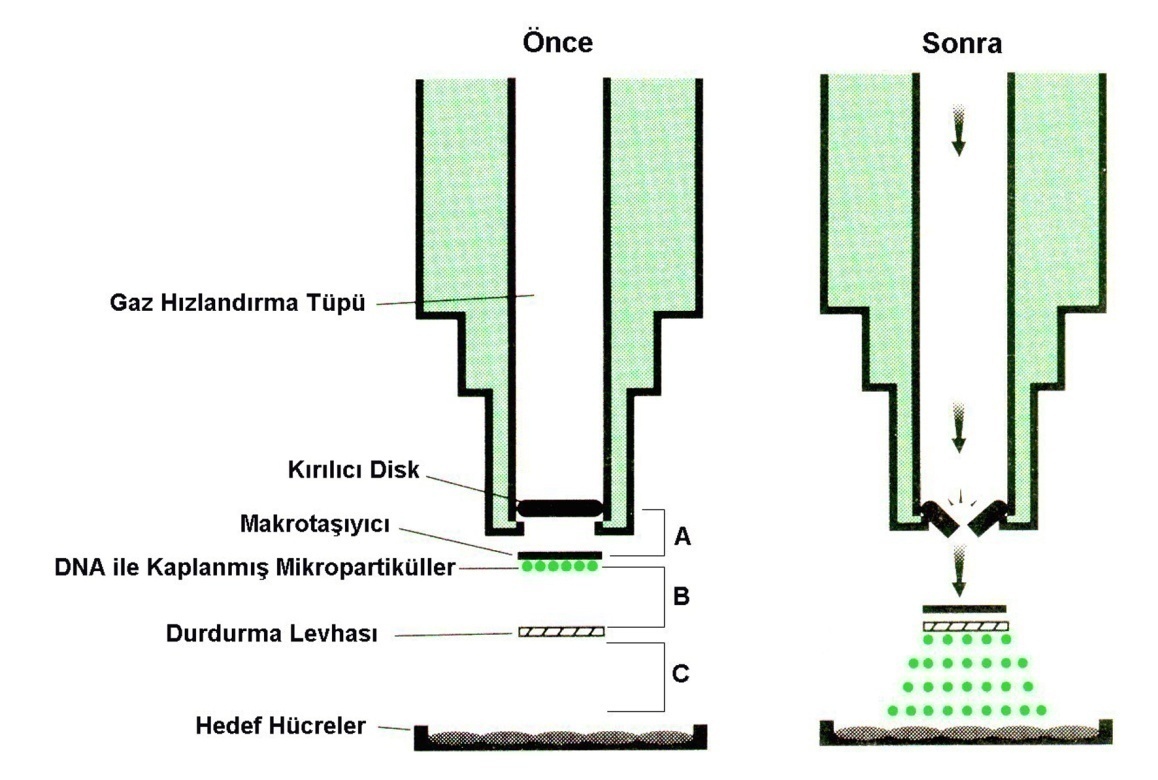 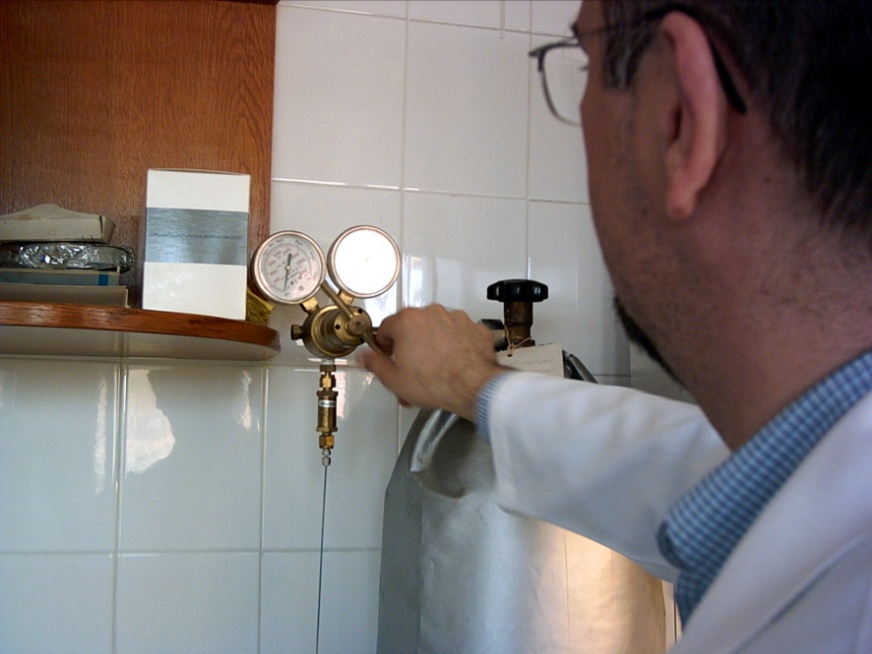 Partikül Bombardımanı
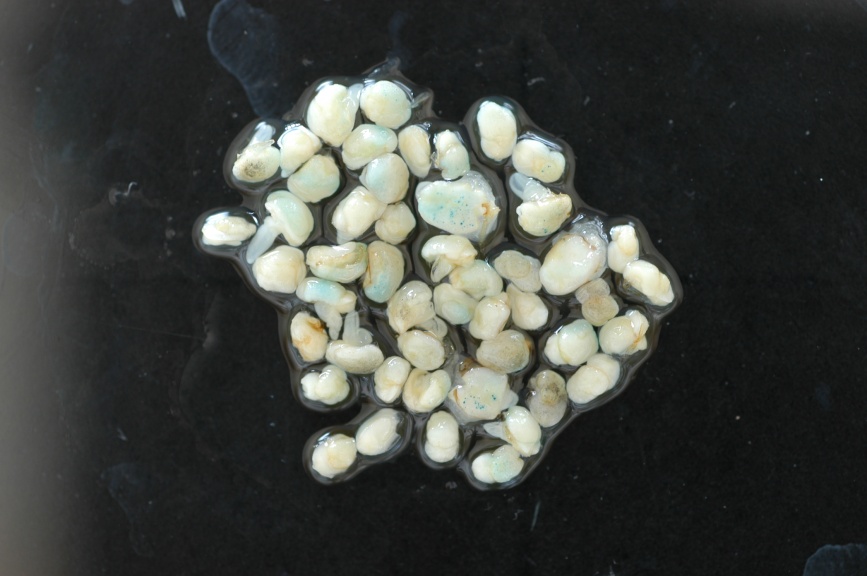 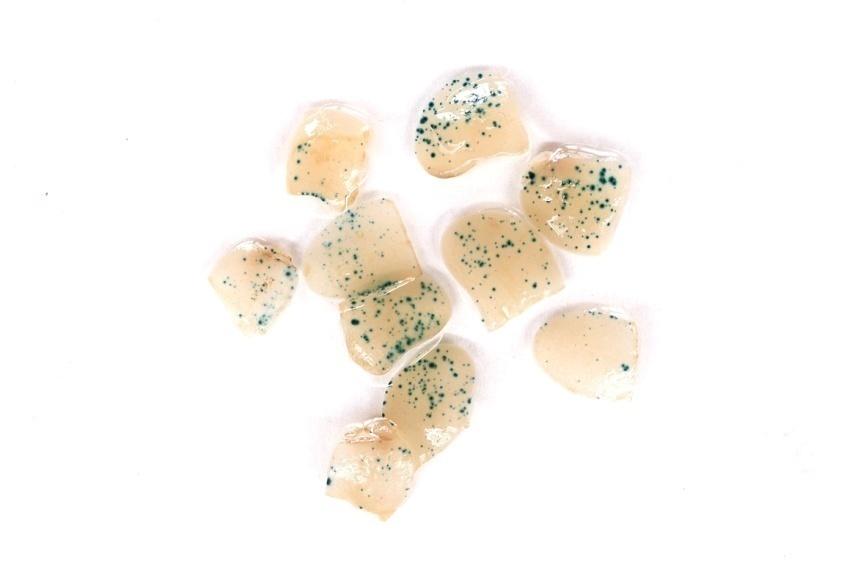 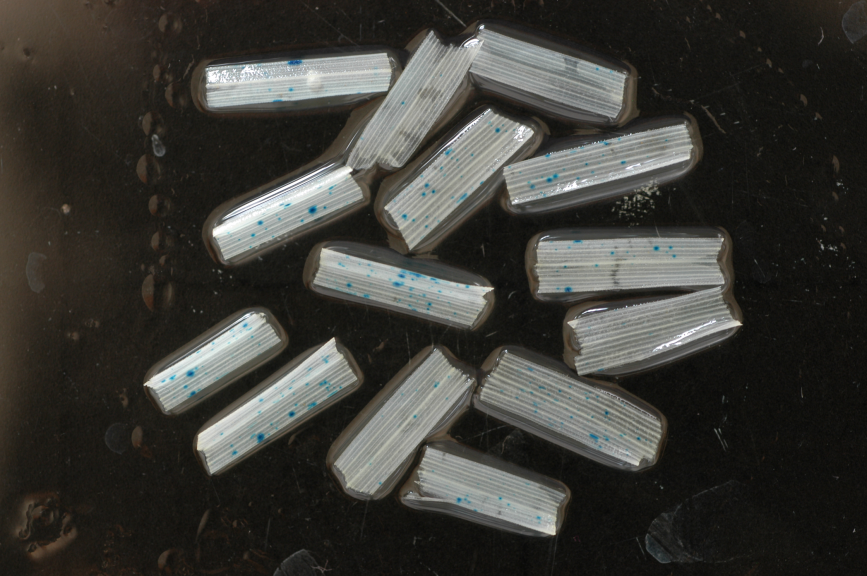